Автоматизация  звука [Л] в словах и предложениях
На основе сюжета сказки «Золушка»
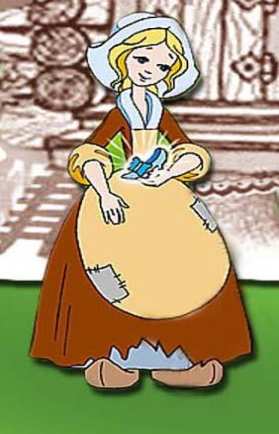 Произношение звука [Л] в словах. Сегодня мы вспомним сказку
« Золушка» и повторим звук [Л]
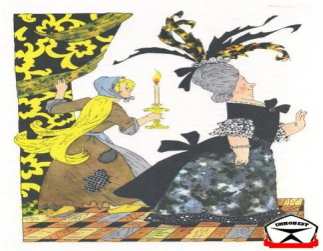 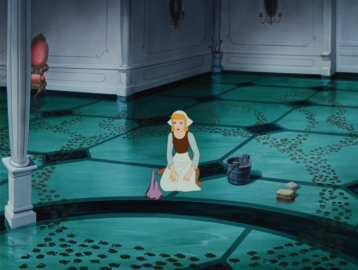 Какой была Золушка? Милой…
Какую работу она выполняла? Мыла….
Золушка пол……, печь……, обед………,бельё……., грядки……, посуду…… .
Чем похожи все эти слова?
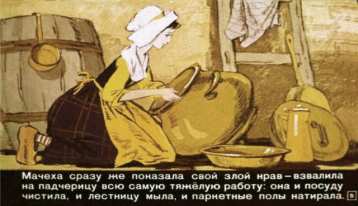 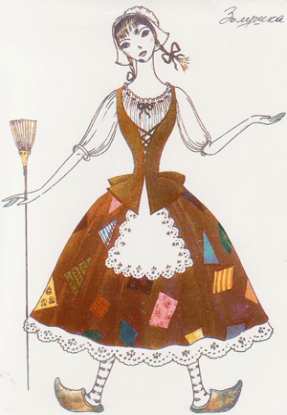 Почему её назвали Золушкой?
Что такое зола?
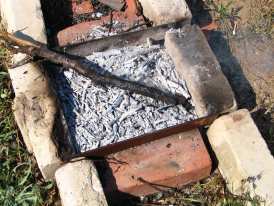 Куда захотелось поехать Золушке?...Кто поехал на бал?...
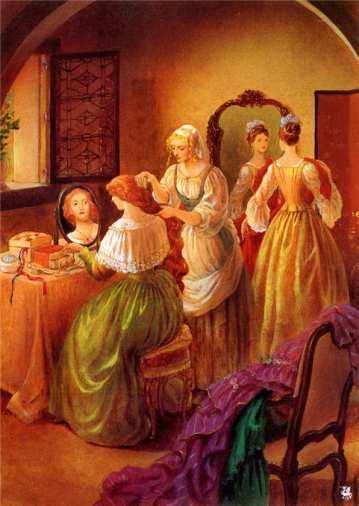 Придумайте имена её сёстрам со звуком [Л]
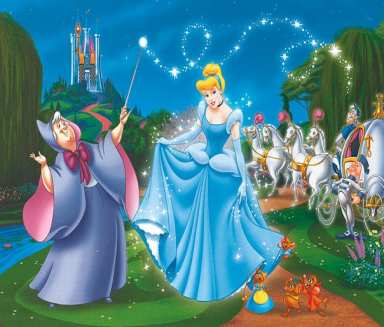 Кто помог Золушке?ВОЛ-ШЕБ- НИ- ЦА
Скажите по слогам слово Зо-луш-ка
Можно поделить слово БАЛ на слоги?...
Какое самое длинное и короткое слово из названных?..
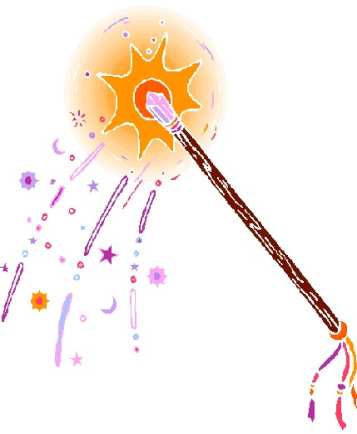 Я даю вам перепутанные слоги, а вы верните мне слово:ка- па- лоч
Какая она?...
Значит это…..
Произношение звука [Л]
в предложениях.
Куда послала Волшебница Золушку?  ....Что сделала золушка? ….
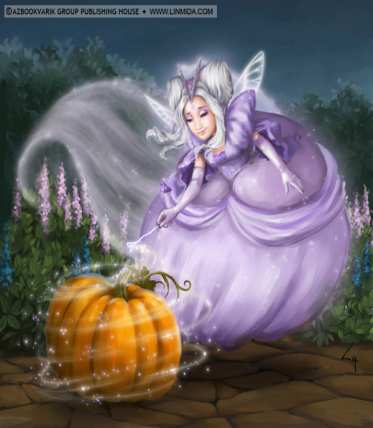 Что произошло потом?...
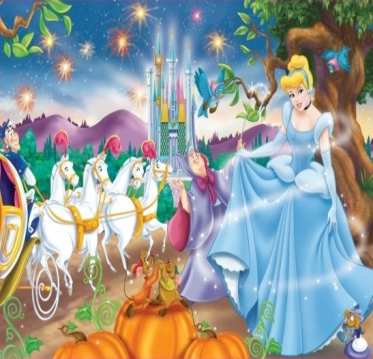 В кого волшебница превратила мышей?...А ящериц?..
А что ещё сделала  Волшебница?...
Помогите Золушке уехать на балВыложите её дорожку из полосок-слов
Составьте предложение из слов: уехать, Золушка, бал, на.
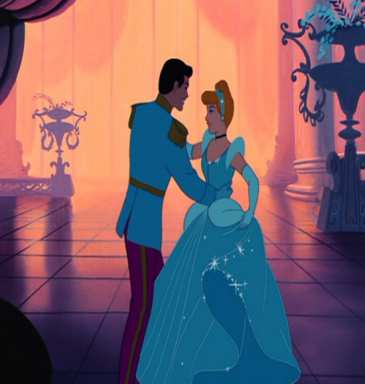 Что произошло на балу?
Золушка с принцем….
Она…( танцевала, веселилась, смеялась, плясала)
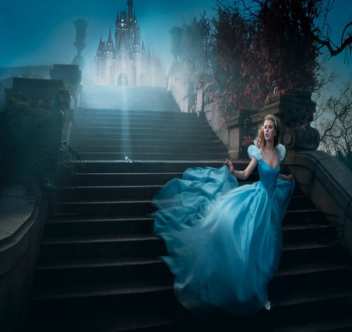 Что случилось в полночь?...
Как вы понимаете это слово?...
( Прошло полночи)
Расскажите, что случилось на второй день?...Как нашли Золушку?...
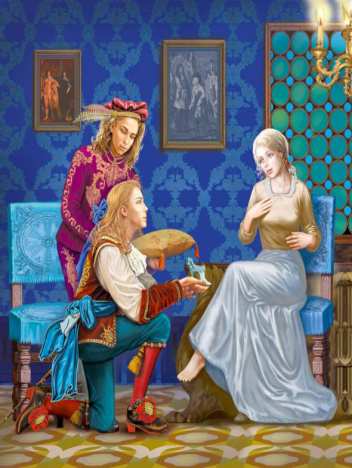 Чем закончилась сказка?...
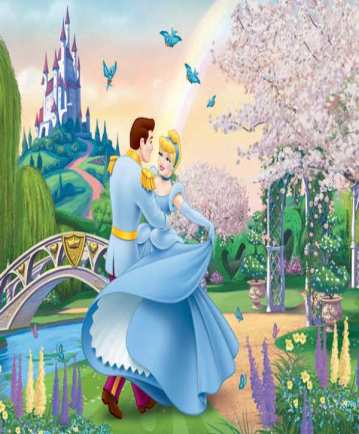 А теперь кратко перескажите  сказку.
Молодцы!